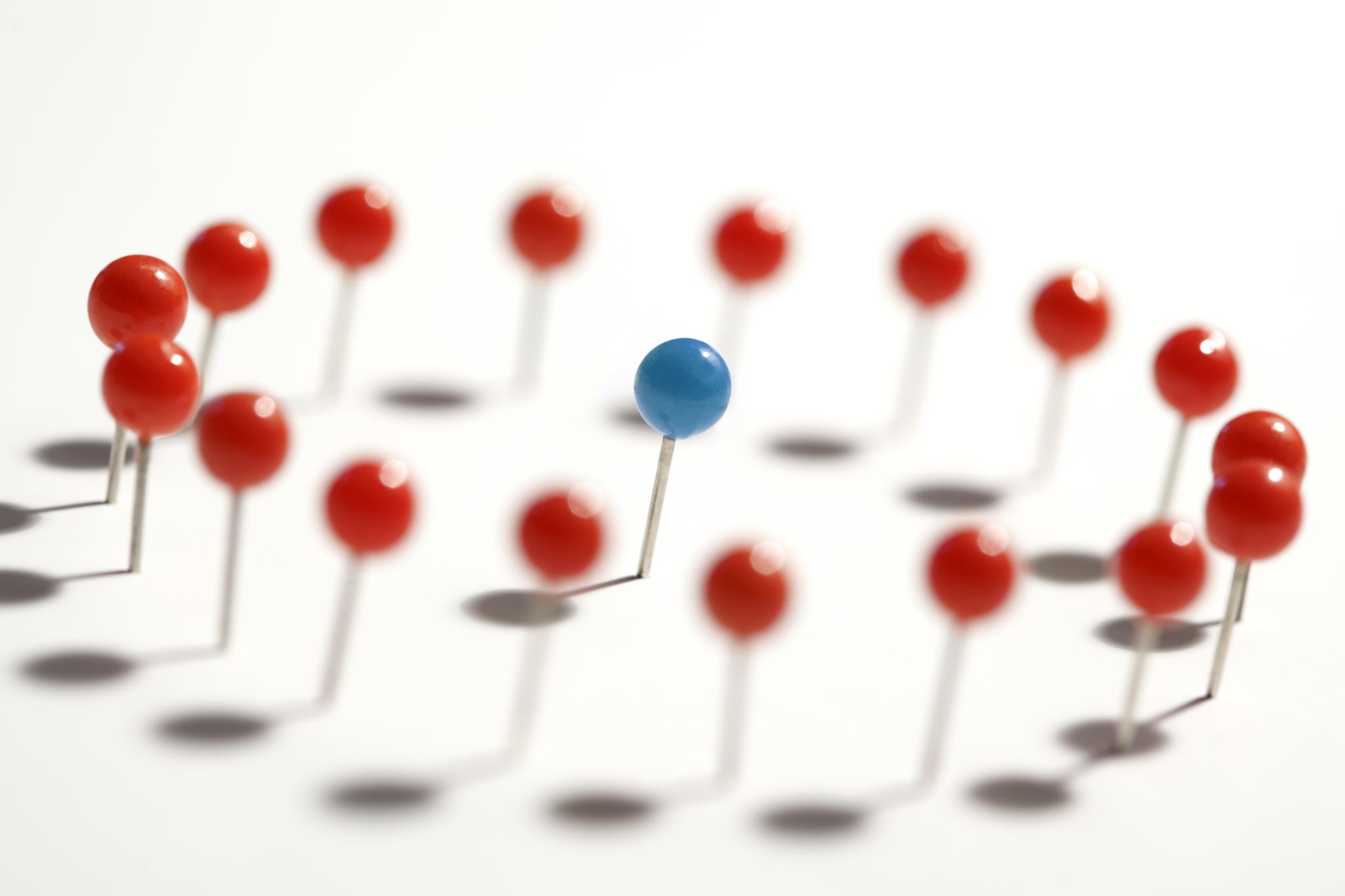 CHARLA DE SENSIBILIZACION DE LA DEFENSORÍA UNIVERSITARIAPrevención del Hostigamiento Sexual en la UNMSM
FECHA: 
VIERNES 11 DE SETIEMBRE DEL 2020
HORA: 18:30 h
VIDEOCONFERENCIA MEET
EL LINK DE INHREASO SE ENVIARA A LOS INSCRITOS A LA CHARLA.
NVITADOS:  ESTUDIANTES DEL ÁREA DE  CIENCIAS DE LA SALUD DE ESTUDIOS GENERALES.

PROGRAMA:
PALABRAS DE BIENVENIDA DEL DEFENSOR UNIVERSITARIO(e) DE LA UNMSM.  Mg Fernando Anaya Melendez.
FUNCIONES DE LA DEFENSORÍA UNIVERSITARIA. Mg Fernando Anaya Meléndez.
REGLAMENTO DE PREVENCION Y SANCION DEL HOSTIGAMIENTO Y ACOSO SEXUAL. Abogado Miguel Blanquillo Milla.
PRESENTACION DEL PROGRAMA PREVENCION DEL HOSTIGAMIENTO Y ACOSO SEXUAL POR EL METODO BYESTANDER. Master  Rune Arauco Mengoni
Si estas interesado inscribete aquí:
https://forms.gle/1JjrFRuHsMjjWRxx7